ПРОЕКТ«ЗДОРОВЫЕ НОЖКИ»
Актуализация коррекционной работы 
по профилактике плоскостопия
 в среднем дошкольном возрасте
плоскостопие
это достаточно серьезное ортопедическое заболевание, которое значительно нарушает функцию всего опорно-двигательного аппарата человека, негативно влияет на его общее самочувствие, снижает выносливость к физическим нагрузкам, ухудшает работоспособность и настроение. Чаще всего оно начинается в детском возрасте наряду с другими отклонениями в костно-мышечном аппарате. При этом заболевании резко ухудшается опорная функция ног, изменяется положение таза и позвоночника, затрудняются движения, которые приводят и к нарушению осанки.
Отпечатки стоп у детей:
а - нормальная стопа, б - плоская стопа.
ЦЕЛЬ ПРОЕКТА.  Создание системы   мероприятий по  профилактике плоскостопия на базе средней группы в ДОУ.
ЗАДАЧИ ПРОЕКТА.
Создание предметно – развивающей среды в группе, физкультурной площадке и на участке детского сада.
Создание комплекса профилактических упражнений.
Приобщение родителей к коррекционной работе в домашних условиях.
Первые симптомы плоскостопия вы можете заметить и сами:
обувь стоптана и изношена с внутренней стороны
  ноги быстро утомляются при ходьбе и работе на ногах 
 появляется усталость и боли в ногах к концу дня, судороги, чувство тяжести, отечность
  нога словно выросла - приходится покупать обувь на размер больше (особенно по ширине)
  стопа стала широкой настолько, что уже не влезает в туфли.
Осложнение при  плоскостопии:
Боли в стопах, коленях, бедрах, спине
 Неестественная «тяжелая» походка и осанка, косолапее при ходьбе 
 Непропорционально развитые или недоразвитые мышцы ног
 Заболевания самой стопы (деформация 1-го пальца стопы - "косточка" на большом пальце, искривление пальцев стопы, пяточные шпоры, мозоли). 
Болезни коленных суставов
 Болезни позвоночника (остеохондроз, искривления, грыжи межпозвоночных дисков, радикулит)
 Плоскостопие предрасполагает к развитию вросшего ногтя.
Тяжесть заболевания плоскостопием может быть различной.
Простое плоскостопие — это 1-я стадия заболевания. Стопа представляется уплощенной, что хорошо бывает видно со стороны внутреннего продольного свода. Боли становятся более постоянными, отмечается усталость при ходьбе, утрачивается эластичность походки.
 
Комбинированное плоскостопие — следующая, 2-я стадия болезни. Своды стопы исчезают, стопа распластана. Боли в стопах постоянные, они распространяются на голень (от перенапряжения мышц) и коленный сустав (от неправильной нагрузки при ходьбе). Отмечается значительное затруднение ходьбы.
Стадии плоскостопия
ПРОГНОЗИРОВАНИЕ РЕЗУЛЬТАТОВ ПРОЕКТА.
Реализация данного проекта позволит качественно улучшить состояние здоровья детей. Постоянный контроль и мониторинг позволит своевременно выявить  отклонение в развитии стопы и обратиться к специалисту. 
 Дополнительная стимуляция работы стоп позволит закалить детей, воздействовать на  укрепление иммунитета, стимулировать биологически активные 
точки на стопе, совершенствовать развитие речи, повышать уровень общей работоспособности и сопротивления различным инфекциям.
Систематические  коррекционные упражнения укрепят свод стопы, а включённость родителей в этот процесс позволит значительно повысить степень мотивации и заинтересованности детей в положительном результате
профилактика
Велико значение для профилактики плоскостопия правильно подобранной обуви. Она должна быть по ноге. Детская обувь имеющая совершенно плоскую подошву, без изгиба для свода стопы, и тем самым деформирует ступные мышцы ног, ведет к уплощению стопы. Детям нужна обувь на небольшом каблуке высотой 5-8 мм., с упругой стелькой, крепким задником.
Предупредить плоскостопие можно подбором специальных упражнений, способствующих развитию  и укреплению мышц голени, стопы и пальцев. Наибольший эффект оказывают упражнения, если их выполнять босиком и по возможности и несколько раз в день: утром, как только ребенок встал с постели и после дневного сна.
Комплекс упражнений способствующих профилактике плоскостопия.
«Каток»
.
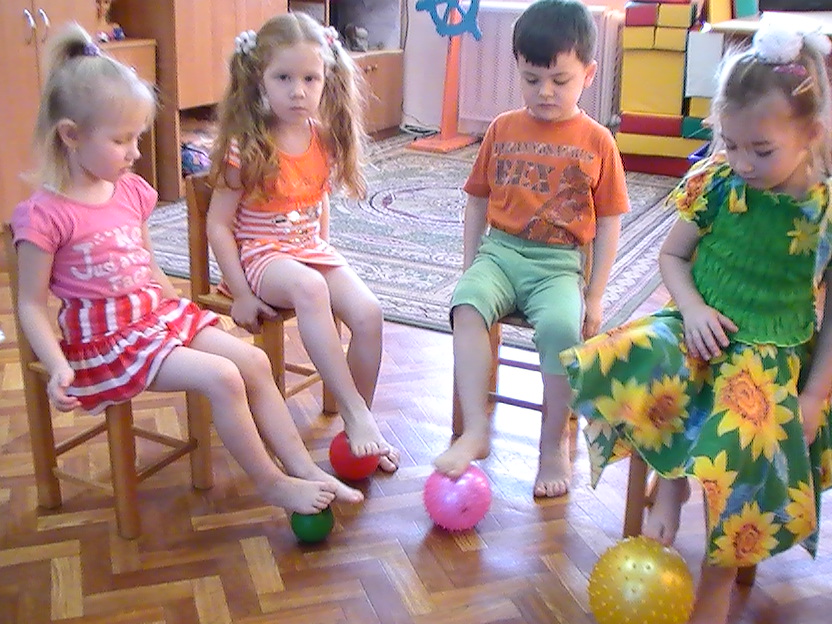 «Сборщик»
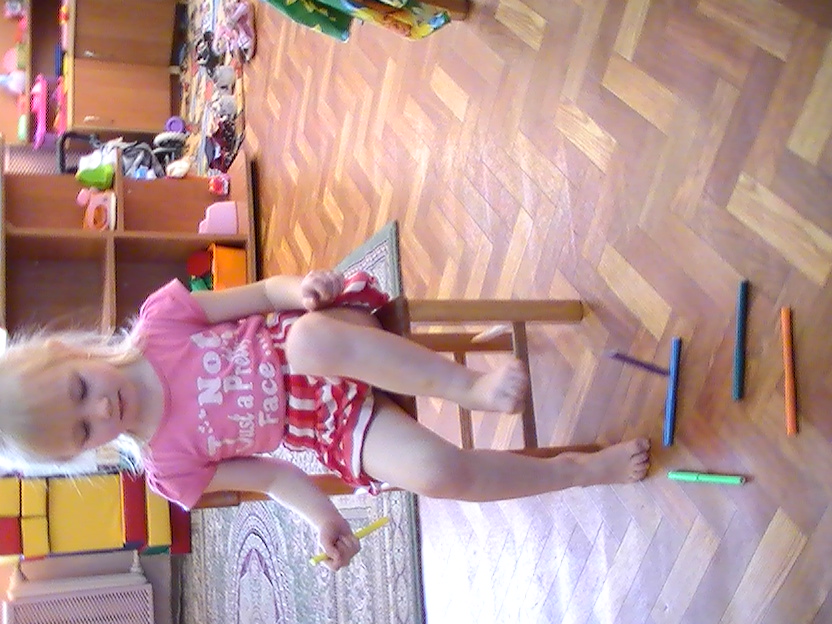 «Окно»
«Разбойник»
«Художник»
«Серп»
«Мельница»
«Барабанщик»
«Весёлые прыжки»
«Носильщик»
«Рыбка»
«Петушки»
Распространение результатов.
Данный проект достаточно универсален и прост  в применении, он может быть использован в любом другом дошкольном учреждении. Проект не несёт в себе больших финансовых затрат и не требует специальных помещений, к тому же удачно вписывается в современное зонирование пространства в группах детского сада.